A guide to plotting in R30th April 2013
BRC MH Bioinformatics team:
Steve Kiddle, Caroline Johnston, Amos Folarin, Steve Newhouse, Jen Mollon
Programme
Brief review of required R knowledge
The basics - plot()
More simple plots – histograms, boxplots, plotting data points
Heatmaps, dendograms/clustering
Forest plots, density plots, plotting lines (best fit, lowess)
Formatting and exporting
Useful GWAS plots (Manhattan, QQ plots)
Interactive plots, 'playwith' package (plotting interface)
Review & basic plot() function
Jen Mollon
The iris data - review
data(iris)
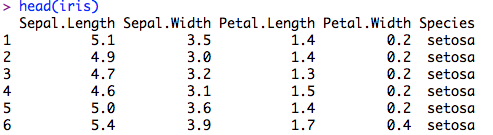 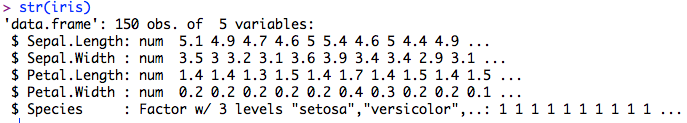 The iris data - review
Summarise data:
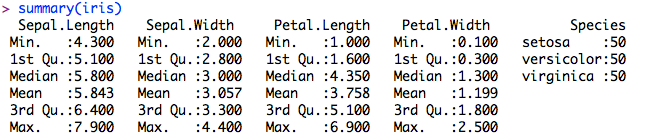 Select columns using column name or number:
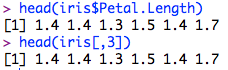 Call a function – function.name(parameters)
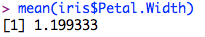 R: Reference card
http://cran.r-project.org/doc/contrib/Short-refcard.pdf

"Short" 4-page reference card:
accessing help
input/output
selecting, extracting, manipulating data
strings, basic math/stats functions, model-fitting
plotting
programming tools: functions, conditioning
Behaviour of plot() –numeric variables
data(iris)
plot(iris$Petal.Length)
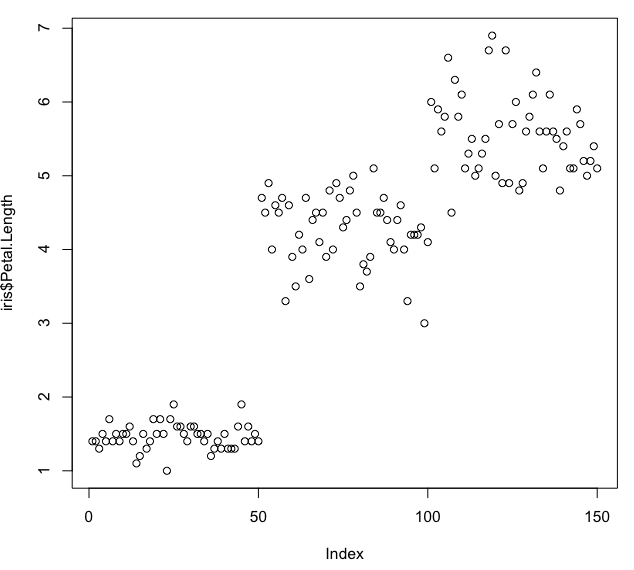 y-axis label is variable name


x-axis label is "Index" – row number of data frame
Behaviour of plot() –numeric variables
plot(iris$Petal.Length,iris$Petal.Width)
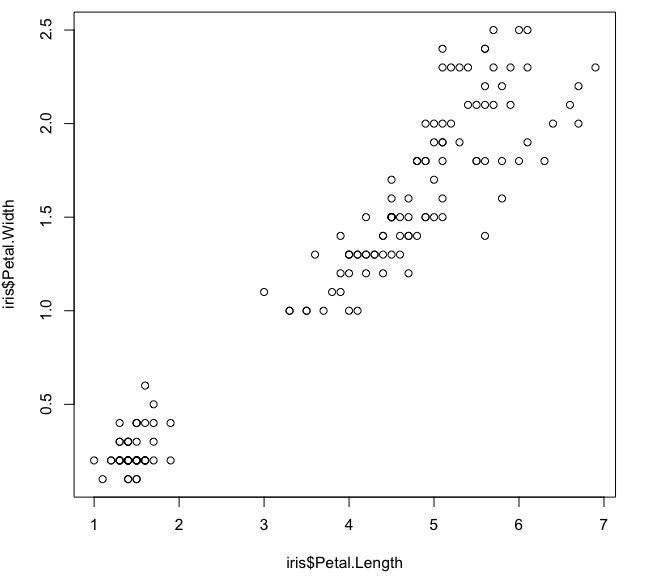 2 numeric variables: scatterplot
Behaviour of plot() –numeric/factor
plot(iris$Species,iris$Petal.Width)
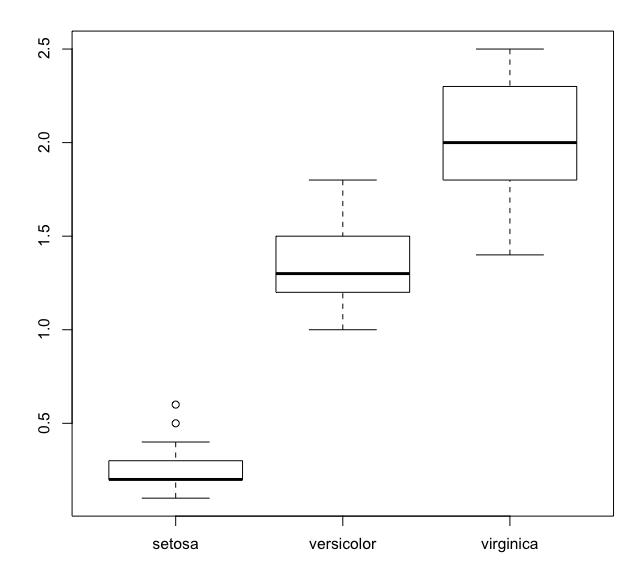 Factor & numeric: boxplot

What happens if you switch the order?  Try:
plot(iris$Petal.Width, iris$Species)
Behaviour of plot() – data frame
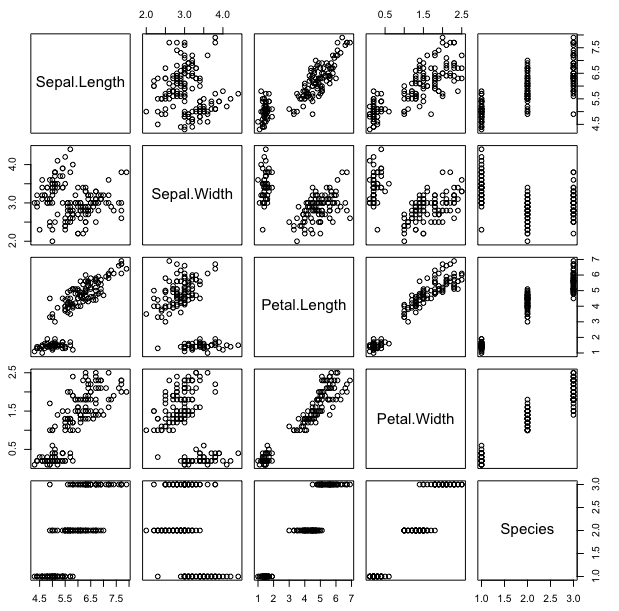 plot(iris)
Creates all pairwise scatterplots.

NOTE: Factor converted to numeric
Behaviour of plot() - regression
fit<-lm(iris$Petal.Length~iris$Species+iris$Petal.Width)
summary(fit)
plot(fit)
<return> to go through 
various diagnostic plots
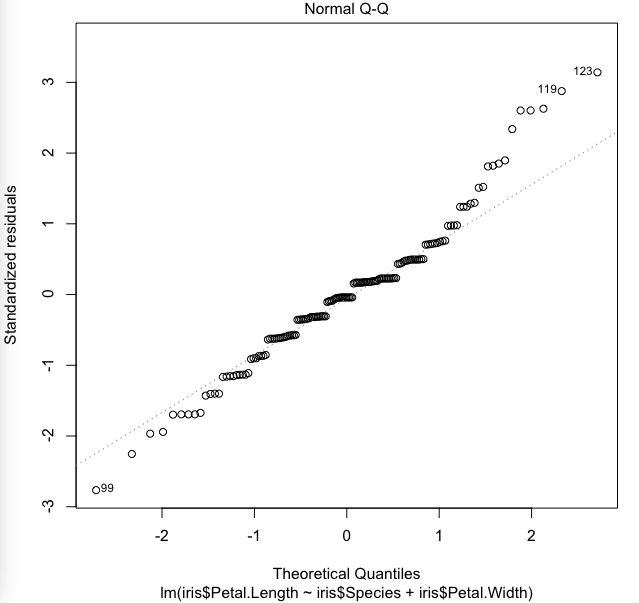 Other plot() behaviours
pc_iris=prcomp(iris[,1:4])
plot(pc_iris)

group=sample(x=c("a","b","c","d","e","f","g","h","i","j"),size=500,replace=T)
plot(table(group))

methods(plot)
Simple plots, heatmaps, dendograms
Steve Kiddle
Histogram – examine distribution of variable
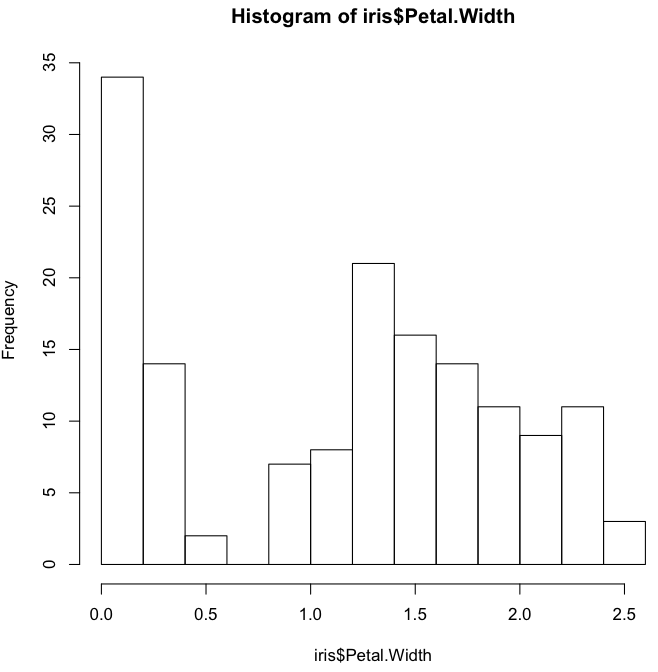 hist(iris$Petal.Width)
Boxplot – as shown earlier
plot(iris$Species,iris$Petal.Width)
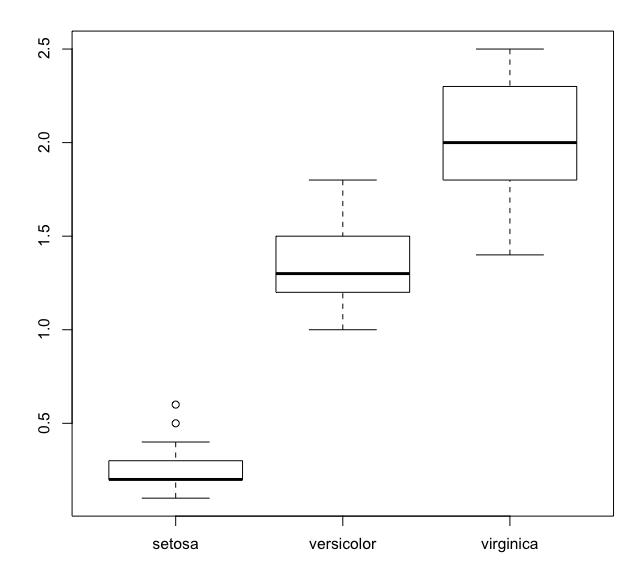 Factor & numeric: boxplot

What happens if you switch the order?  Try:
plot(iris$Petal.Width, iris$Species)
Beeswarm – boxplot equivalent showing raw data
install.packages('beeswarm')
library('beeswarm')
beeswarm(Petal.Width~Species,data=iris)
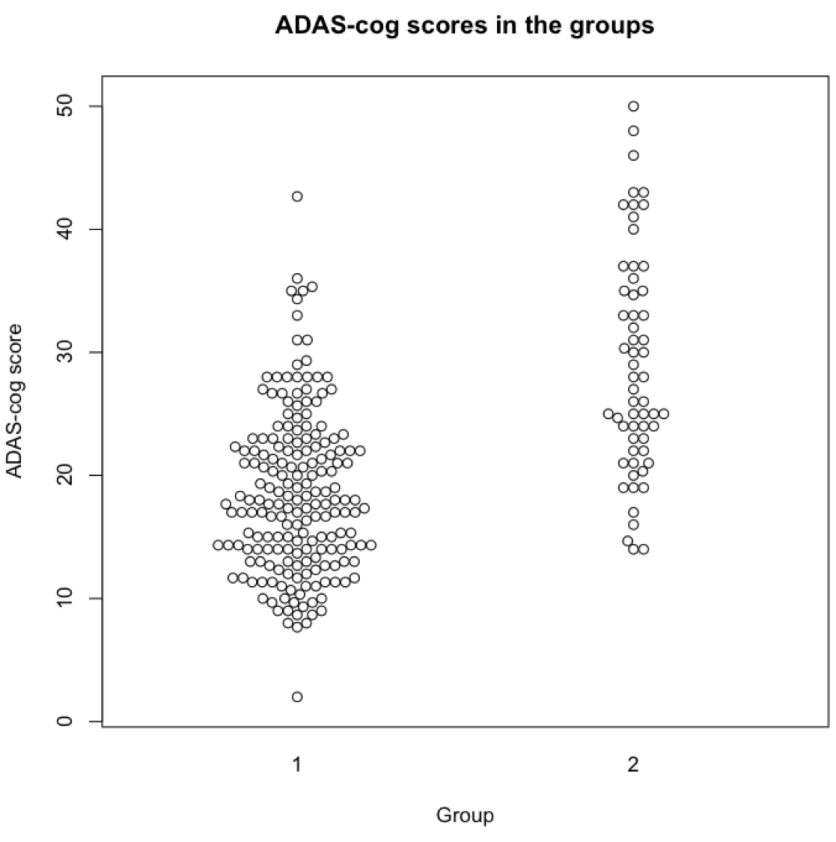 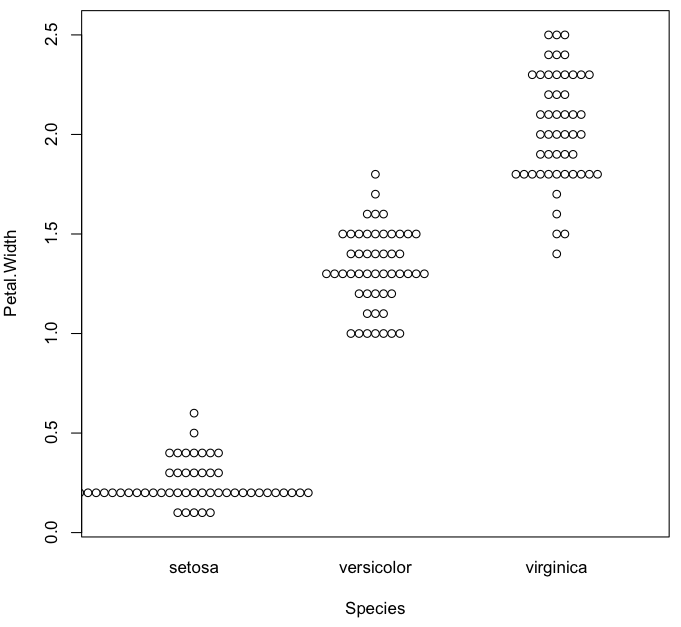 Another example
Hierarchical clustering – Euclidean distance
plot(hclust(dist(t(iris[,1:4]))),
xlab="Iris characteristics",
ylab="Distance")
What is each function
doing?
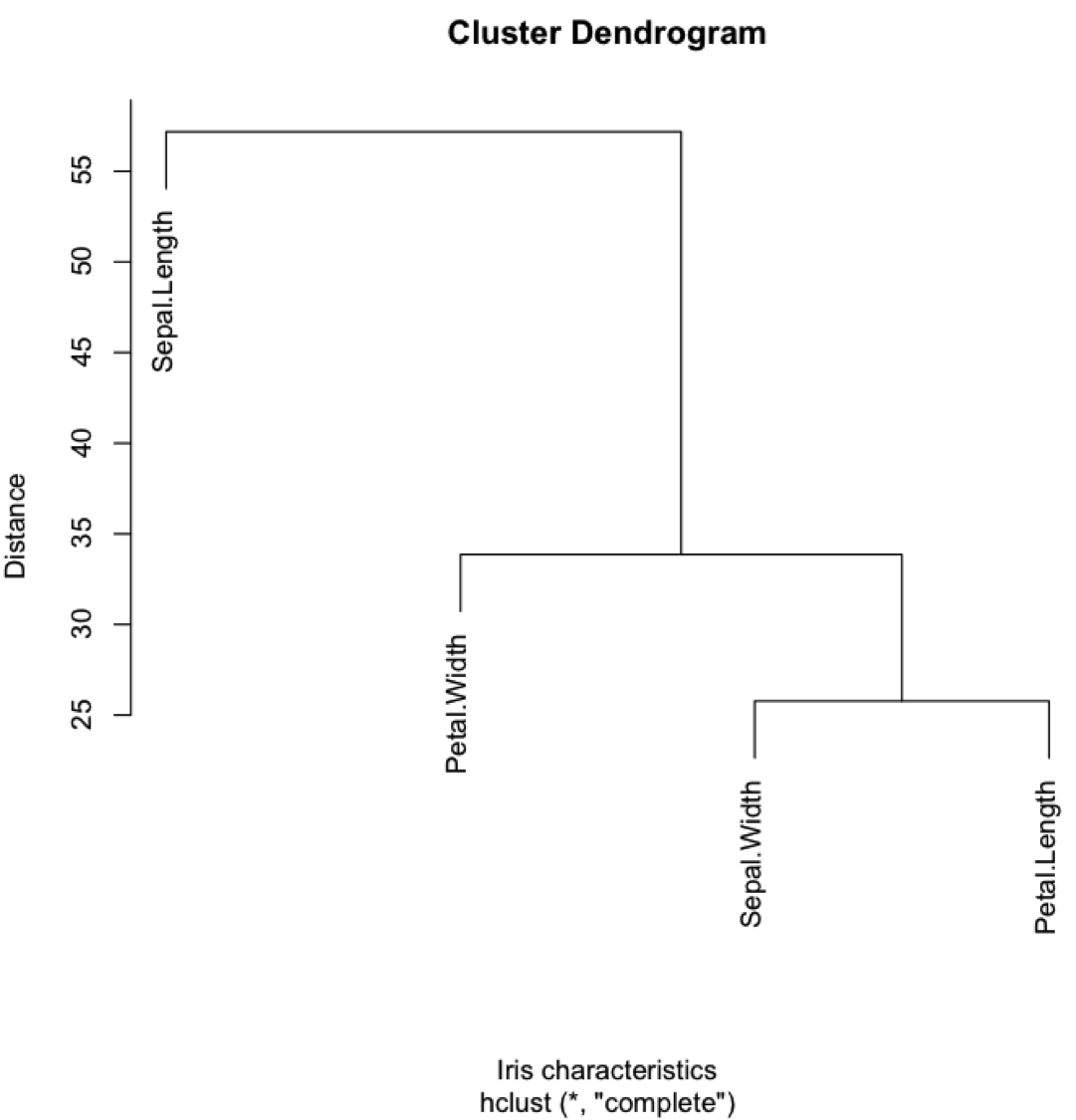 Hierarchical clustering – Euclidean distance
plot(hclust(as.dist(1-cor(iris[,1:4]))),
xlab="Iris characteristics",
ylab="1-correlation")
What is each function 
doing?
Why is this result 
different to the last?
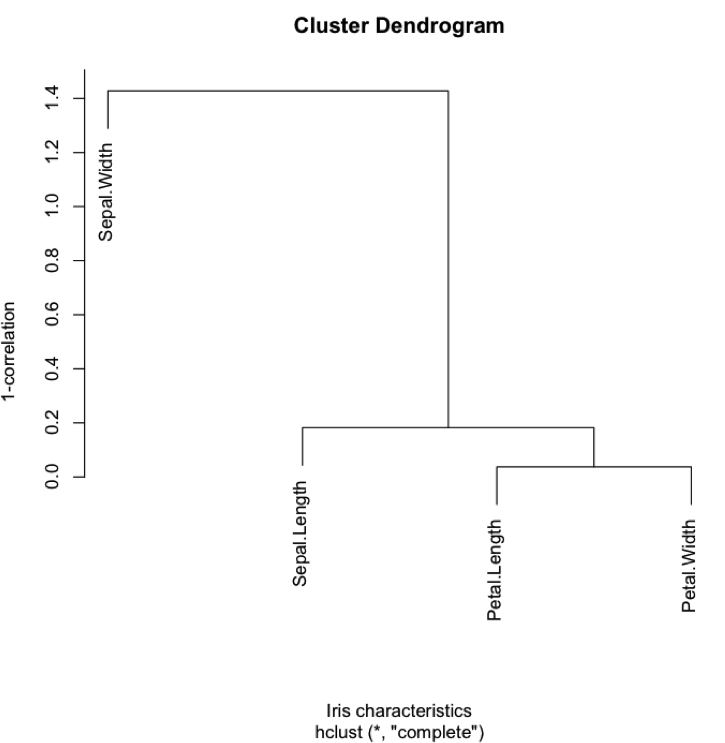 Drawing heatmaps with Heatmap.2
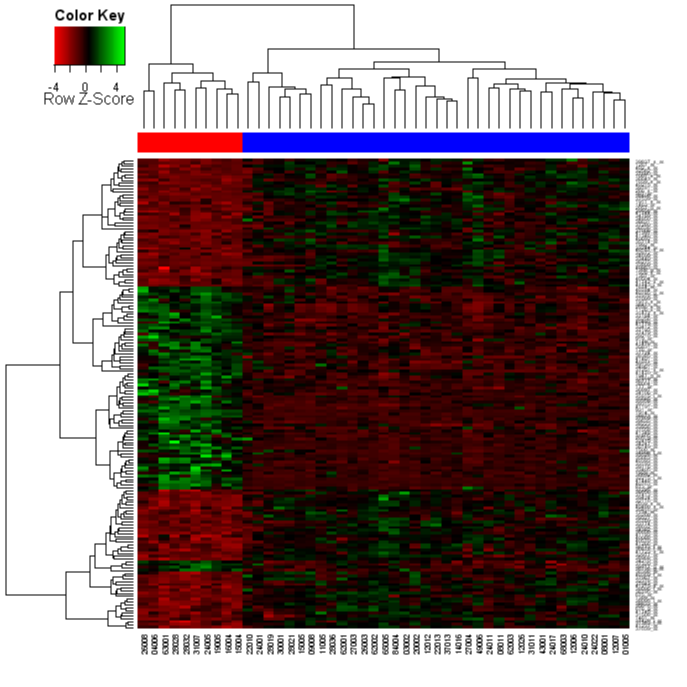 Introduction at:
www2.warwick.ac.uk/fac/sci/moac/people/students/peter_cock/r/heatmap/
Forest plots, density plots, adding lines
Amos Folarin
Forest Plot (metafor package)
A Forest Plot is a visualisation meta-analysis effect sizes. The metafor package allows you to calculate Effect Sizes and then fit fixed-, random-, and mixed-effects models to these Effect Sizes. (see help page: ?’metafor-package’)

For fixed- and random-effects models (i.e., for models without moderators), a polygon is added to the bottom of the forest plot, showing the summary estimate based on the model (with the outer edges of the polygon indicating the confidence interval limits).
a dotted line indicates the (approximate) bounds of the credibility interval
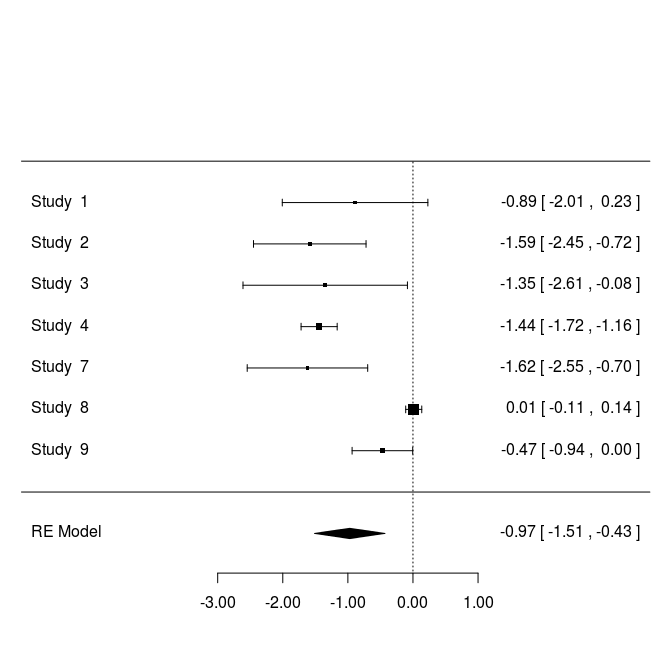 Effect Size, + Confidence Intervals, for single study
Effect Size (diamond-centre), + Confidence Intervals (diamond-horizontal), for Meta-analysis
Forest Plot (metafor package)
We’ll use the example dataset dat.bcg with the package “metafor”
dat.bcg: Is the results from 13 studies examining the effectiveness of the Bacillus Calmette-Guerin (BCG) vaccine for preventing tuberculosis.
*trial*   ‘numeric’    trial number                                                                 
       *author*  ‘character’  author(s)                                                                    
       *year*    ‘numeric’    publication year                                                             
       *tpos*    ‘numeric’    number of TB positive cases in the treated (vaccinated) group                
       *tneg*    ‘numeric’    number of TB negative cases in the treated (vaccinated) group                
       *cpos*    ‘numeric’    number of TB positive cases in the control (non-vaccinated) group            
       *cneg*    ‘numeric’    number of TB negative cases in the control (non-vaccinated) group            
       *ablat*   ‘numeric’    absolute latitude of the study location (in degrees)                         
       *alloc*   ‘character’  method of treatment allocation (random, alternate, or systematic assignment)
2x2 table frequencies
Forest Plot (metafor package)
### load BCG vaccine data
     data(dat.bcg)

# As a minimum, we need to provide a measure of Effect Size ( e.g.‘"RR"’ log relative risk, ‘"OR"’ log odds ratio, etc) and some Variance Measure. This can generally be provided with the escalc(…) function.

### calculate log relative risks and corresponding sampling variances
     dat <- escalc(measure="RR", ai=tpos, bi=tneg, ci=cpos, di=cneg, data=dat.bcg)
     

### default forest plot of the observed log relative risks (is effectively rma(yi, vi, method="FE"))
     x11(); forest(dat$yi, vi=dat$vi)

     
### forest plot of the observed relative risks – with some embellishment
     x11(); forest(dat$yi, dat$vi, slab=paste(dat$author, dat$year, sep=", "), transf=exp, alim=c(0,2), steps=5, xlim=c(-2,3.5), refline=1)
Forest Plot (metafor package)
### Function to fit the meta-analytic fixed- and random-effects models with or without moderators via the linear (mixed-effects) model.

### random-effects model (method="REML" is default, so technically not needed)
x11()
res <- rma(yi, vi, data=dat, method="REML")
forest.rma(res)

### subgrouping versus using a single model with a factor (subgrouping provides
### an estimate of tau^2 within each subgroup, but the number of studies in each
### subgroup get quite small; the model with the allocation factor provides a
### single estimate of tau^2 based on a larger number of studies, but assumes
### that tau^2 is the same within each subgroup)
     res.a <- rma(yi, vi, data=dat, subset=(alloc=="alternate"))
     res.r <- rma(yi, vi, data=dat, subset=(alloc=="random"))
     res.s <- rma(yi, vi, data=dat, subset=(alloc=="systematic"))

x11(); forest.rma(res.a)
x11(); forest.rma(res.r)
x11(); forest.rma(res)
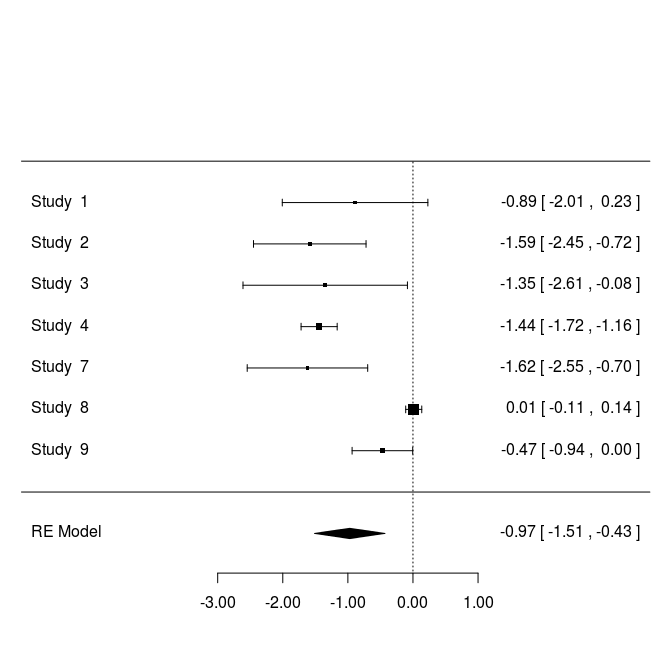 res.s (random)
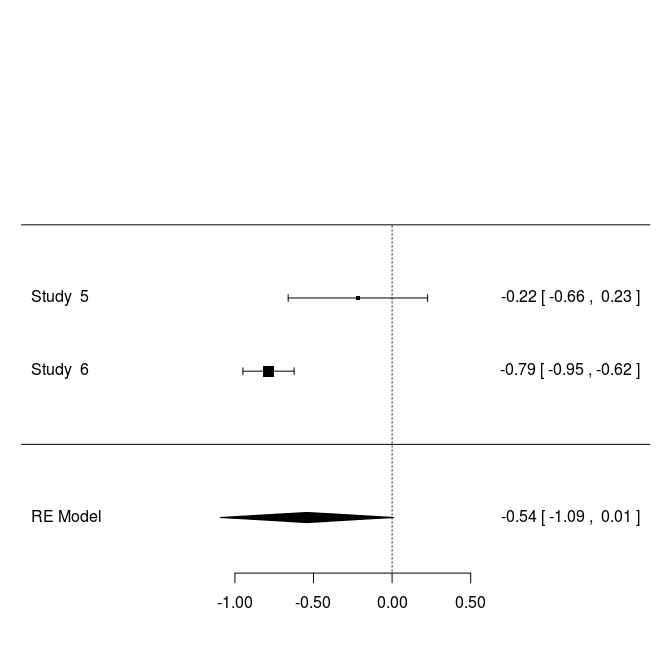 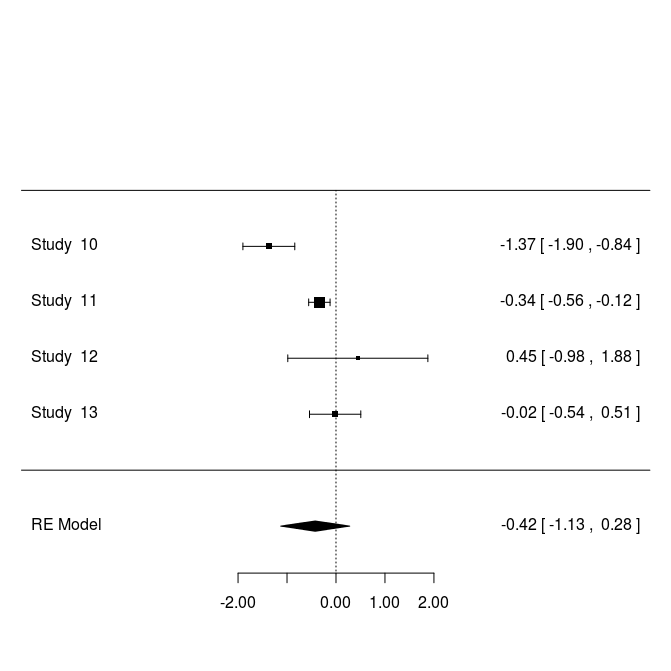 res.s (systematic)
res.a  (alternative)
Bi- and Tri-variate Relationships
ScatterPlots and Smooth Fits
Smoothed Lines of Fit(Line of Local Regression)
Visualisation using the scatter plots (via plot(x,y) or cars::scatterplot(x,y))
abline() provide a line of best fit
Smoothed local regression in R is provided by the LOESS functions 
Note: there are two similarly named ones, don’t confuse them as they have different defaults!)
lowess() – older version
loess() – newer, formula based version
plot + lowess
### A basic scatterplot
### look at the dataset help page
?mtcars
### the default scatter plot
plot(mtcars$wt, mtcars$mpg,
main= "Car weight vs miles per gallon ",
xlab= "mpg   Miles/(US) gallon ", 
ylab= " wt    Weight (lb/1000) "
)
abline(lm(mtcars$mpg~mtcars$wt), col="green", lty=2)
lines(lowess(mtcars$wt, mtcars$mpg), col="red", lty=1 )
car::scatterplot()
### a more sophisticated scatterplot in car package
### allows you to subset (e.g. here subset on 'Species')
library(car)
scatterplot(Sepal.Length~Petal.Length|Species, data=iris,
main="Iris Flower Sepal vs Petal Length",
boxplots="xy"
)

### also documentation for see:
?scatterplotMatrix
car::scatterplot()
3D scatterplotsrgl:plot3d and Rcmdr:scatter3d
### To explore >2 dimensions as rotatable plots use one or the 3D plotting devices
library(rgl)
attach(iris)
plot3d(Sepal.Width,Sepal.Length,Petal.Length, col="red", size=5)
### or
library(Rcmdr)
attach(iris)
scatter3d(Sepal.Width,Sepal.Length,Petal.Length)
Interactive plots, plotting interface (playwith)
Cass Johnston
playwith library


install.packages("playwith")


Requires GTK+ 2.10.11 or later.

  Will install automatically on Windows

  On desktop linux, gtk2 is generally installed, but might need updated. I also had to install gtk2-devel on RHEL6.

  See the playwith project page for a link to a Mac installer: https://code.google.com/p/playwith/
Regular R Plot



x<-1:100
y<-2*x+50

plot(x,y,pch=".")
R Plot in playwith



x<-1:100
y<-2*x+50

library(playwith)
playwith(plot(x,y )
Settings


Tools > Plot Settings

Set titles, axis labels, axes scales etc.
Style

Style > 

Set point style, arrow style, brush style etc
New data

- reload and redraw



View> Redraw
           Reload and redraw

Doesn't seem to be much difference between the two and I couldn't find any documentation. 

It is possible to define callbacks that fire on initialisation and others that fire each time the plot is drawn, so there probably are differences when using certain tools.
labels

my.data<-data.frame(x,y)
rownames(my.data)<-paste("number_",x,sep="")

Click Identify
Click a point  - Add label to point












Labels > Set Labels to> Data x values








Tools > Clear (or Shift+Del) clears the plot
brush

Select brush > click points to highlight.

Hold shift to add points to existing selection 

Or click and drag to select a region of points

Or 
Labels > Select from table to chose specific points to be brushed (ctrl to add to existing selection)












Style > Set brush style to change
Annotations and Arrows

Select Annotate
Click on the plot where you want the annotation
Enter the text











Select Arrow, click and drag on the plot where you want the arrow to go

Style > Set arrow style
Saving


File > Save 

saves the plot as pdf

File > Save Code

saves the code that generated the plot as a runnable R script

Note that you'll need to have the relevant data loaded into your R environment (ie. my.data) for this to work.

I also found that I had to manually load a library to get it to work:

library(gridBase)


source("path/to/plot.R")
Advanced - add your own tools:

Define a function to be called by tool

hello_handler<-function(widget, playState){ gmessage("hello") }

Define a tool as a list.
The only required element is name, however there are many other options. For a full list:
?playwith

my.tool<-list(name="my.tool", label="Say Hello", callback=hello_handler)

tell playwith to use the tool
playwith(plot(my.data),  tools=list(my.tool))
Not much documentation yet

More complex examples at https://code.google.com/p/playwith/
Click Here!
Applied R plotting : GWAS Manhattan Plot
Get R code for Manhattan Plot
https://sites.google.com/site/mikeweale/software/manhattan
Download : manhattan_v1.R
Save to working directory
Open it up in a text editor and look at instructions.
Do not make any changes!
GWAS Manhattan Plot
In R type:
source(“manhattan_v1.R”)
ls()
[1] "manhattan" "wgplot"
gwas <- read.table(“plink.assoc”,head=T)
head(gwas)
dim(gwas)
data_to_plot <- data.frame(CHR=gwas$CHR, BP=gwas$BP, P=gwas$P)
manhattan(data_to_plot, GWthresh=5e-8, GreyZoneThresh=1e-5, DrawGWline=FALSE)
GWAS Manhattan Plot
GWAS Manhattan Plot
Exporting plots
PDF
pdf("my_first_MH_plot.pdf",width=8,height=6)
manhattan(data_to_plot, GWthresh=5e-8, GreyZoneThresh=1e-5, DrawGWline=FALSE)
dev.off()

TIFF (publication)
tiff(filename="my_first_MH_plot.tiff",res=300,width=6, height = 3,units="in")
manhattan(data_to_plot, GWthresh=5e-8, GreyZoneThresh=1e-5, DrawGWline=FALSE)
dev.off()